Rechartering in W.D. Boyce Council 2023(for 2024 membership)
1
1
AGENDA
National Roundtable material/video
Process changes for 2023 & 2024
Recharter Timetable
Internet Recharter 2.0 Basics
WD Boyce Recharter Packet
Location
Content
Payment Options
Recharter Ready
2
National Roundtable Material
This is the Intro Video for Internet Recharter for the current year.  Lots of valuable updates have been made.  Please review this in detail. 

https://vimeo.com/745174402
3
Process Changes
URGENT – Please ensure every member rechartered has a viable email in the system.
Necessary for Anniversary communications for renewal
If we do this right, Recharter next year (2024 for 2025 membership) will be minimal

This year, the Annual Charter Agreement signed by the Institution Head, COR and Com Chair will be ushered by your District’s Key 3.  Units may be contacted to help set up face-to-face meetings to obtain signatures.
4
[Speaker Notes: Every unit must review the emails for youth and adults being rechartered to ensure they are viable emails.  We all should know that after August 1st, new members have paid for a full year and their start date becomes their personal anniversary date.  Their continued renewal depends on the email being accurate.  

New this year – the Annual Charter Agreement will be ushered by the District.  Meaning the DE, District Chair, or District Commissioner will be looking to set up meetings with the Institution Heads to discuss Scouting's progress and obtain the necessary signatures.]
TIMELINE
Recharter is due into the Council on or before December 1st, 2023
In Internet Recharter 2.0
Material has been validated
Payment method has been selected/made
Chartered Organization has Electronically signed the Recharter in the IR 2.0 system
National and Council materials
Annual Unit Charter Agreement, Account Authorization, and JTE have been submitted
Fees have been paid (if paying outside of IR 2.0)
5
[Speaker Notes: Although the recharter is due on November 15th– please process as soon as you are able.  If everyone turns them in on the due date, there will be delays in processing everyone’s recharter.
For Internet Recharter 2.0 – Review the training/material in Scouting.org for frequently Asked Questions, User’s Guide material, and helpful videos walkthroughs on the national website provided.  
We are asking for only three forms to be submitted outside of IR 2.0, the Annual Recharter Agreement, Account Authorization, and JTE.  These forms CANNOT use electronic signatures.  Council or Commissioner Signatures can be obtained after unit submittal.]
TIMELINE
DUE DATE FOR W D Boyce is 
DECEMBER 1st
6
CONTACTS FOR HELP
Help and Support is just a phone call or email away
Use your Volunteer resources FIRST
If you call the office, they will ask if you contacted a commissioner first and direct you there if you have not.
7
[Speaker Notes: Although the office staff will try to help you as much as they can, we ask that units lean on the volunteer staff to help solve the problems first.  The Recharter Packet has contact information for many of the volunteers.  If you do not have or do not know your Unit Commissioner, please reach out to your District Commissioner.]
INTERNET RECHARTER 2.0 BASICS
There are several ways to enter Internet Recharter 2.0  (IR 2.0), but all involve getting to Internet Advancement
Direct – Advancements.scouting.org
Through Scoutbook ->
Through the WD Boyce website (next slide)
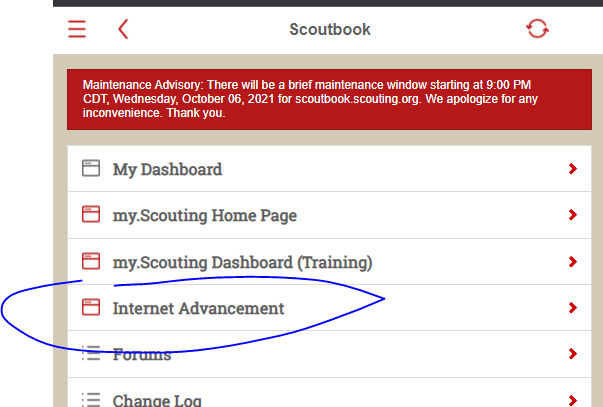 8
[Speaker Notes: 3 simple ways to get into Internet Advancement that allow access for the Key 3 (or Key 3 delegate) to Internet Recharter 2.0]
COUNCIL WEBSITE – WDBoyce.org/Rechartering
CLICK ON THE ICON
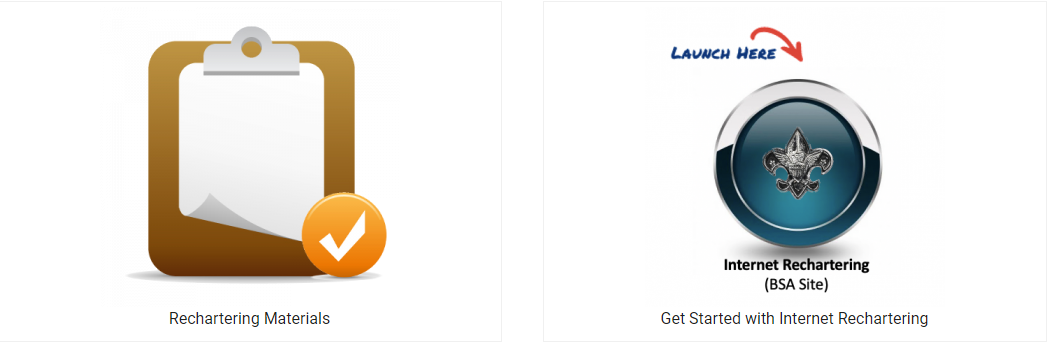 9
[Speaker Notes: Same location as last year, just open the Resource Drop Down menu and select recharter.  The web page will have copies of the Recharter Packet, links to Internet Advancement, and these slides.]
ACCESS
10
[Speaker Notes: REMINDER - One of the major simplifications last year is the elimination of a unique access code and use of the existing platforms.  

If a unit leader is performing Recharter and is not a Key-3  (Chartered Org Rep, Committee Chair, or Scoutmaster/Cubmaster/Advisor/Skipper) that person must be delegated as a Key-3 in My.Scouting.org]
USER’S GUIDE / FAQ
We are not providing a copy of the User’s Guide and Frequently Asked Questions (FAQs) in the WD Boyce recharter packet this year, we recommend you check out the website for the most up to date version along with videos for guidance. 

https://www.scouting.org/commissioners/internet-rechartering/
11
WD BOYCE RECHARTER PACKET
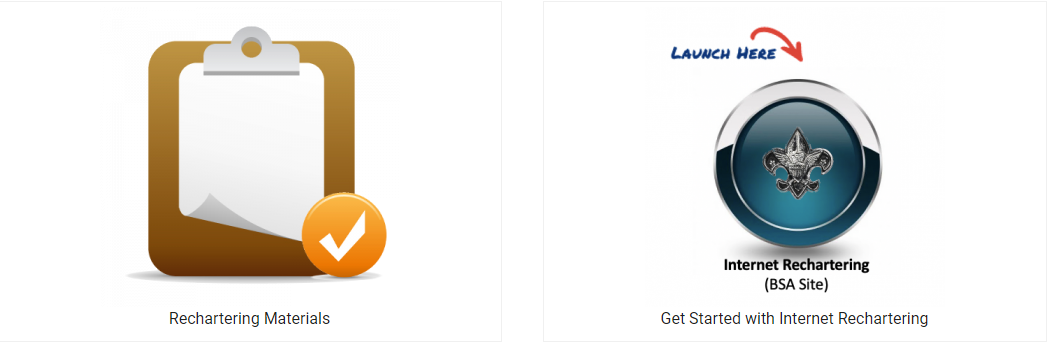 12
[Speaker Notes: In order to save you trips to the service centers, the large recharter packets will no longer be provided.  Everything you need is available on-line.  However, if for some reason this presents a challenge, hard copy printouts of the critical information can be provided to you upon request.  

This includes a printout of your roster.  Keep in mind your roster material is now available on the home screen of Internet Recharter 2.0, Scoutbook, and the roster page of My.Scouting.Org.]
ITEMS REQUIRED FOR SUBMITTAL(outside of IR 2.0)
Annual Charter Agreement – organized by District
Unit Account Authorization Form
Fillable PDF
Submit only if changes are needed – add more pages if needed
Signature is intended to be Committee Chairperson, but can be any of the traditional Key-3
Journey to Excellence
Print only what you need for your unit type. 
Consider reviewing as a Committee
If you submit without your Commissioner Signature it will be routed to your District Commissioner for review and signature.
13
[Speaker Notes: Remember – NO ELECTRONIC SIGNATURES

Annual Charter Agreements – new this year, the signature party will be arranged by the District.  You may be asked to help if CO’s are difficult to contact. 

Account Authorization form- Please check and resubmit as needed but lean towards resubmitting. Also, the signature is preferred to be the Committee Chair, but can be any of the Key-3 of record or traditional Key-3 (not a delegate)

When it comes to JTE – we hope that you are not looking at this scoresheet for the first time this year.  Please consider reviewing this with your committee as many minds may recall activities or events that may help your position. 

If you do not know or do not fill the form out with your Unit Commissioner, the form can be submitted after the Committee Chair signature and the District Commissioner will review and sign.]
ITEMS ON THE WEBSITE FOR YOUR SUPPORT
Contact list
Minimum Adult Leader Position Numbers
Auto Calculated in IR 2.0, but this will help you plan
Position Code List
If you cannot remember the 2-digit code for a position while filling out an application, here is a handy resource
Guides
How to assign a Key 3 Delegate
Scanning using a Smart device
Multiple-ID-Merge
14
[Speaker Notes: The information provided in previous years in the packet was meant to help consolidate materials for you.  Much of this material is available on Scouting.org or other legitimate internet sites. However, we have made every effort to locate a copy or link in our Recharter material. 

Let's briefly go over the major items. (discuss items on page)]
SUBMITTAL OPTIONS FOR ITEMS NOT IN IR 2.0
Items associated with a person; Application, CBC, or YPT certificate must be submitted in IR 2.0.
Either scan as a packet or ZIP multiple files when uploading
If your unit takes on-line applications, we HIGHLY suggest you do that to speed up processing (Invite them through IR 2.0)
Your PRIMARY means to submit copies not included in IR 2.0 is this Secure Portal.  This is also available in the Recharter Packet.
This is the FASTEST way to deliver materials to the Registrar.
Include your 4-digit unit number in the title of ALL documents submitted. 
You can also provide hard copies to your Commissioner, District Commissioner, District Executive, or drop them off at the office (This is NOT PREFFERED AS DOCUMENTS CAN BE LOST)
15
[Speaker Notes: Reminder that IR 2.0 is the place to submit scans of Applications (youth or adult), Criminal Background Check (CBC) Disclosures, and YPT certificates

If your unit accepts on-line applications in BeAScout.org, this will speed up the process.  If you don’t know or want to change that, a Key-3 must update the “Unit PIN” configuration through My.Scouting.org

A secure on-line portal has been established to help you submit the Annual Charter, Account Authorization, or JTE material.  The Assistant Council Commissioner for Recharter and the Council Registrar are the only individuals that have access.  The JTE will be shared with District Commissioners if not signed.  The remainder of the documents will be processed by Council Staff.


The PORTAL is the preferred method and it will be viewed by the Registrar the fastest.  Please make sure you include your 4 digit unit number ( example; 0555.  put preceding zeros for numbers less than 4 digits)]
PAYMENT OPTIONS
Internet Recharter 2.0 will ask you select your payment method – Credit Card on-line, e-Check, or Pay at council.  
If you plan on paying by check, we encourage you to use the E-Check feature in IR 2.0. This does have a flat $1 fee payable by the unit, but it ensures receipts/payments are not misplaced between people/offices.  
If you select Pay at Council, you can drop off a check, call to inform use of an account, or call a service center with a Debit Card over the phone.
16
[Speaker Notes: While you can see the payment options available on the slide, I want to mention the ability of the cleanest processing method that leads to the coveted “Auto-Post”  Auto-Post happens when the recharter submittal has no issues with missing YPT or CBC, no multiples, etc.  All the youth and adults are processed properly.  AND the payment is received on-line.  Auto-Post is not touched by the council staff.  So, I will admit that the credit card option has fees that are steep.  However, e-check has a $1 fee and ensures the fees are processed quickly.]
Thank you for your attention – QUESTIONS?
17